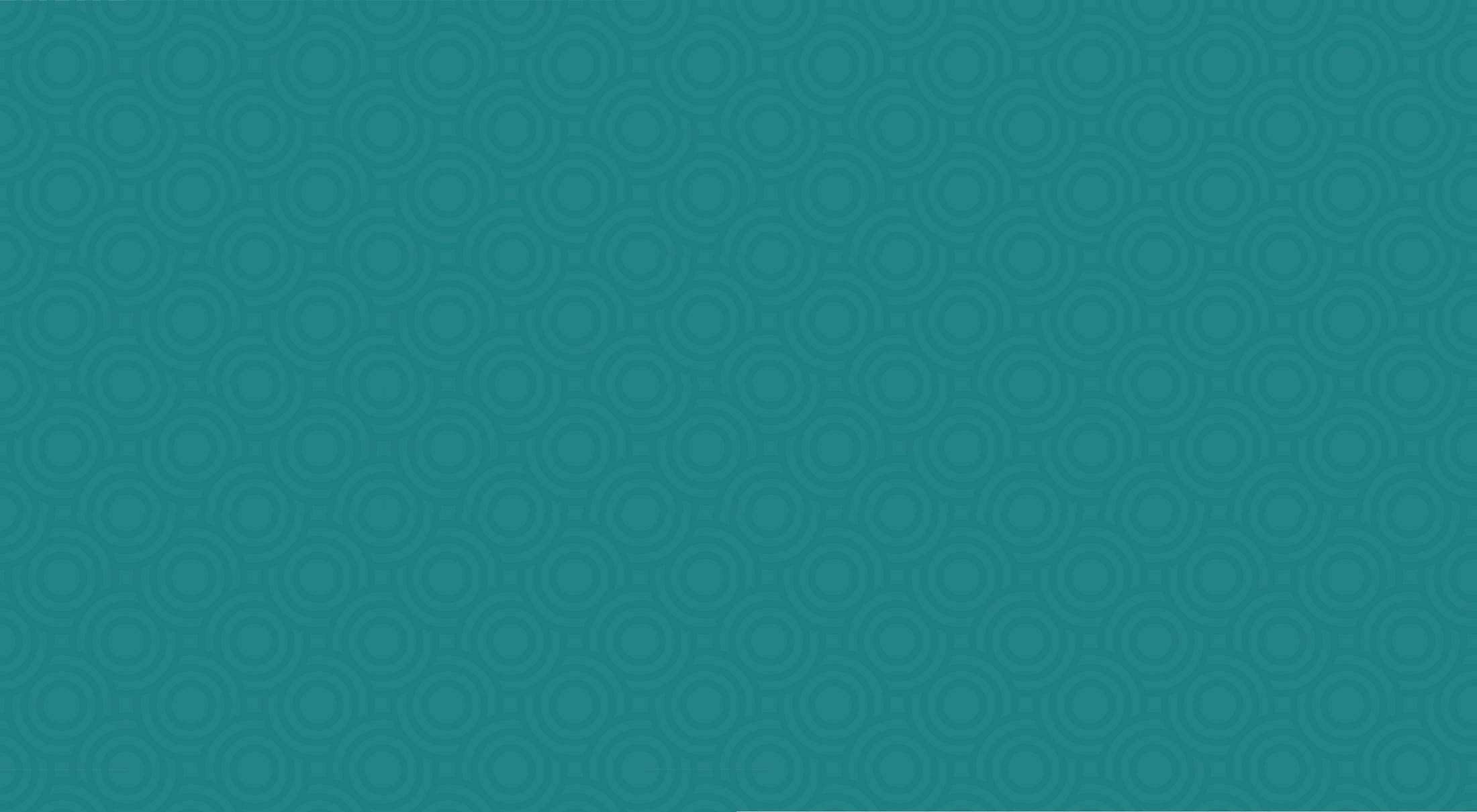 خدمات جوجل التي تدعم التعلم الالكتروني التزامني
الوحدة 3, القسم 2, 16 حزيران
الترحيب وسيرة المدرب
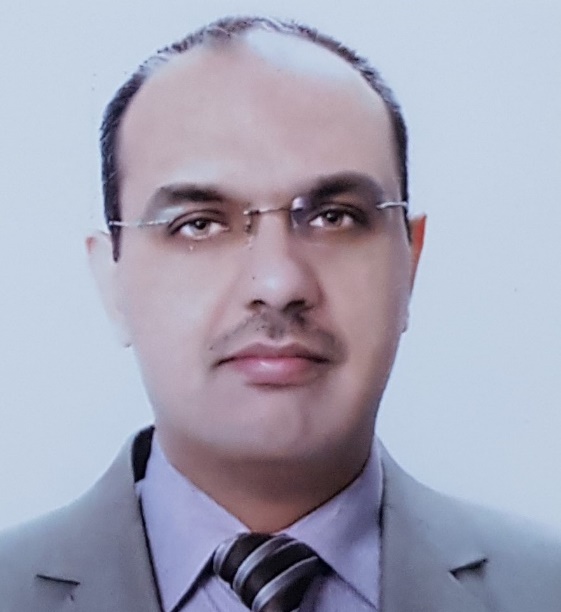 الدكتور محمود شكر محمود
دكتوراه في هندسة الحاسبات
اختصاصي شبكات الحاسوب
يعمل كمدير في مركز تكنولوجيا المعلومات والاتصالات في كلية المنصور الجامعة
وهو ايضا مدير اكاديمية سيسكو الاقليمية (ASC/ITC)
عضو فريق وزارة التعليم العالي والبحث العلمي للتعلم الالكتروني
ستتمكن في نهاية هذه الجلسة من:


تكامل منصات المؤتمرات عبر الفيديو المختلفة مع منصة التعلم الالكتروني للجامعة.
استكشاف اهمية تقويم جوجل في التعليم الالكتروني التزامني
جدولة الاجماعات باستخدام تقويم جوجل
ادارة اجتماعات جوجل هانكاوت (Google Hangout)
وصف ادوات تحسين جوجل ميت المختلفة
شرح الميزات الرئيسية لهانكاوت للاعمال (Business hangouts)
اهداف الجلسة
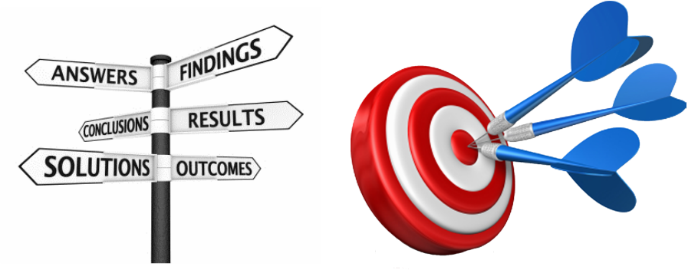 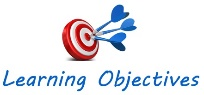 استخدم «اشارة رفع اليد» للاجابة:


هل تستخدم منصات المؤتمرات الفيديوية لجدولة الاجتماعات المتزامنة مع طلابك؟
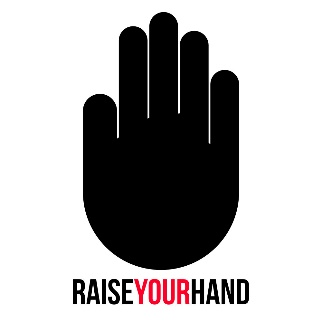 الاستطلاع #1
تكامل منصات المؤتمرات الفيدوية مع منصة التعلم الالكتروني للجامعة
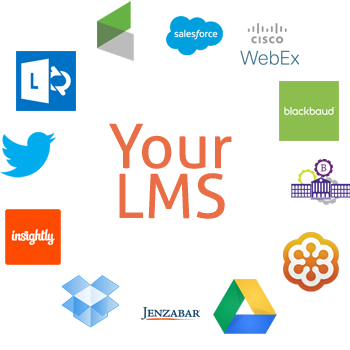 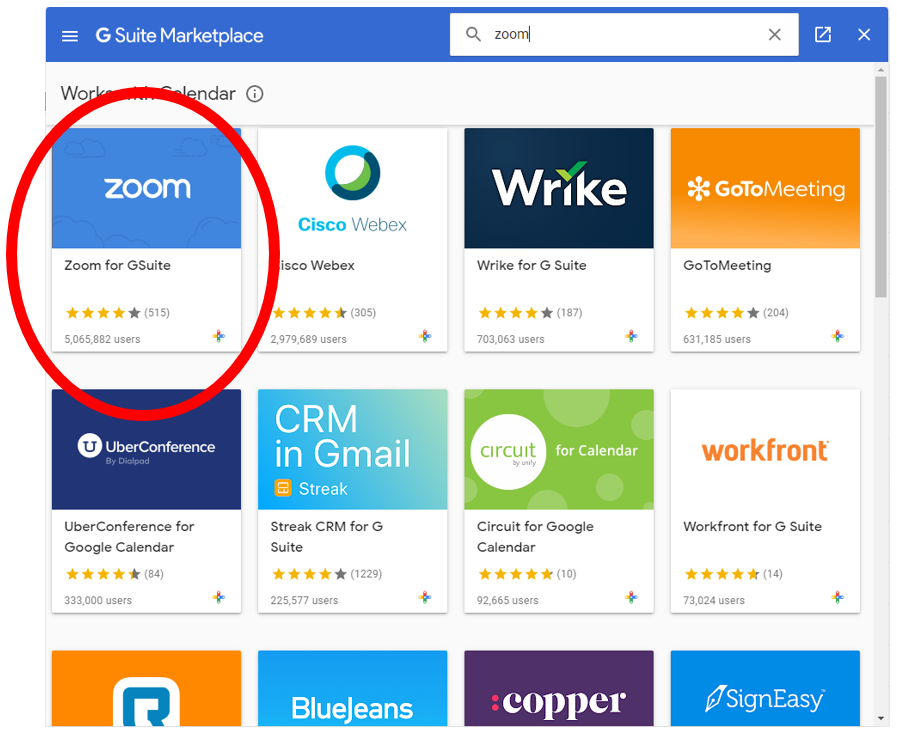 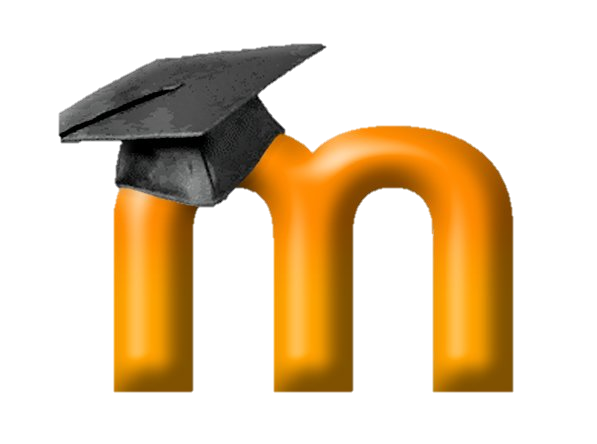 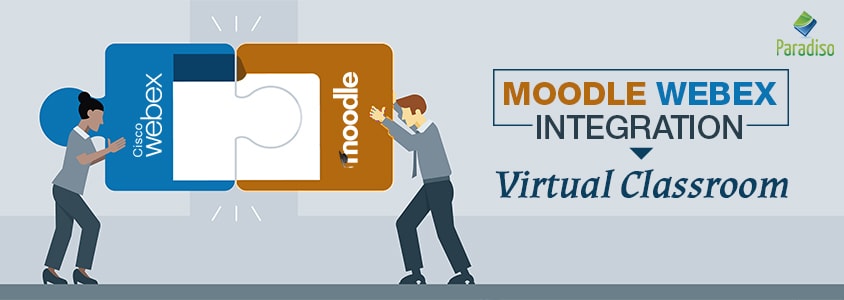 تكامل منصات المؤتمرات الفيدوية مع منصة التعلم الالكتروني للجامعة
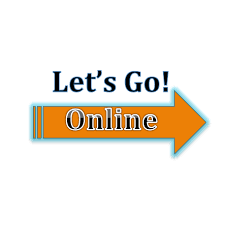 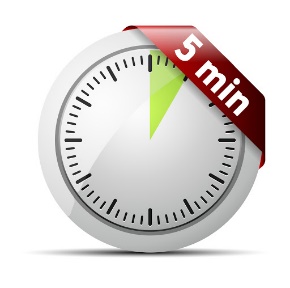 ما اهمية تكامل منصات المؤتمرات الفيدوية مع منصة التعلم الالكتروني للجامعة؟؟؟







تأمل لدقيقة, ثم اكتب اجابتك في صندوق الدردشة باللغة العربية او الانكليزية!
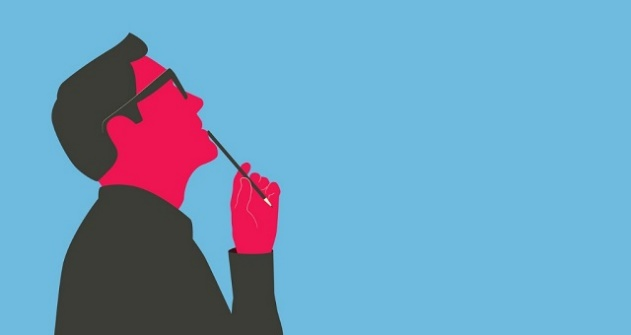 مناقشة
تقويم جوجل (Google Calendar)
تقويم جوجل هو اداة لانشأت من قبل جوجل ادارة الوقت والجدولة.
تسمح لك بتحديد المواعيد, تنظيم مهامك اليومية, واكثر.
تعمل اداة ادارة الوقت بشكل افضل للاشخاص الذين يسعون للتسهيل وتخطيط جدول اعمالهم المزدحم.
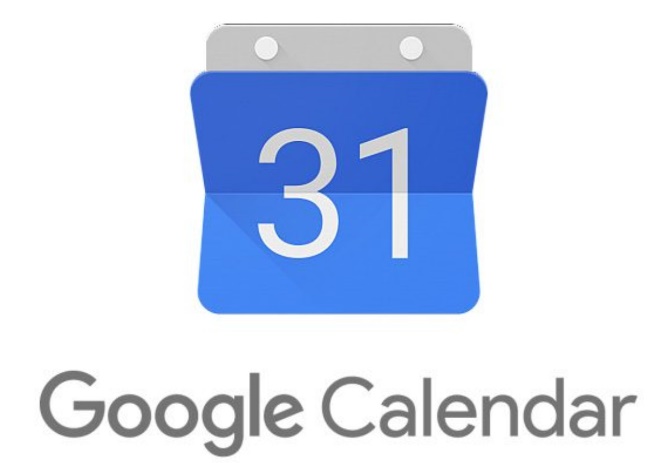 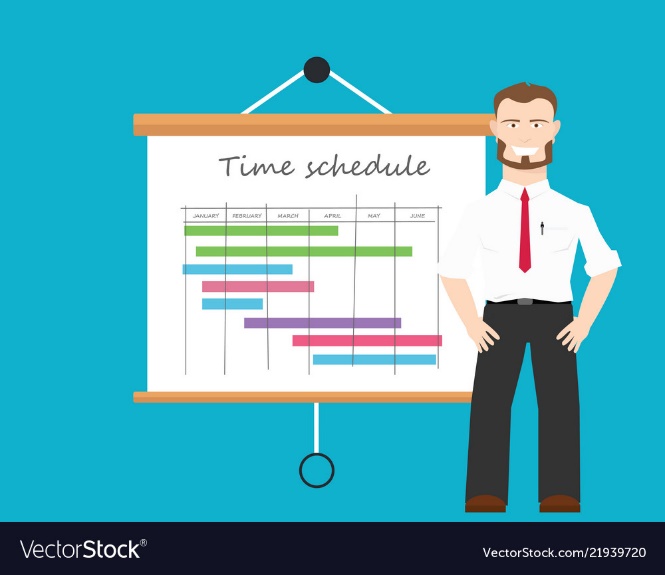 [Speaker Notes: https://www.oberlo.com/blog/google-calendar]
جدولة الاجتماعات بواسطة تقويم جوجل
https://calendar.google.com/
اذهب الى>>
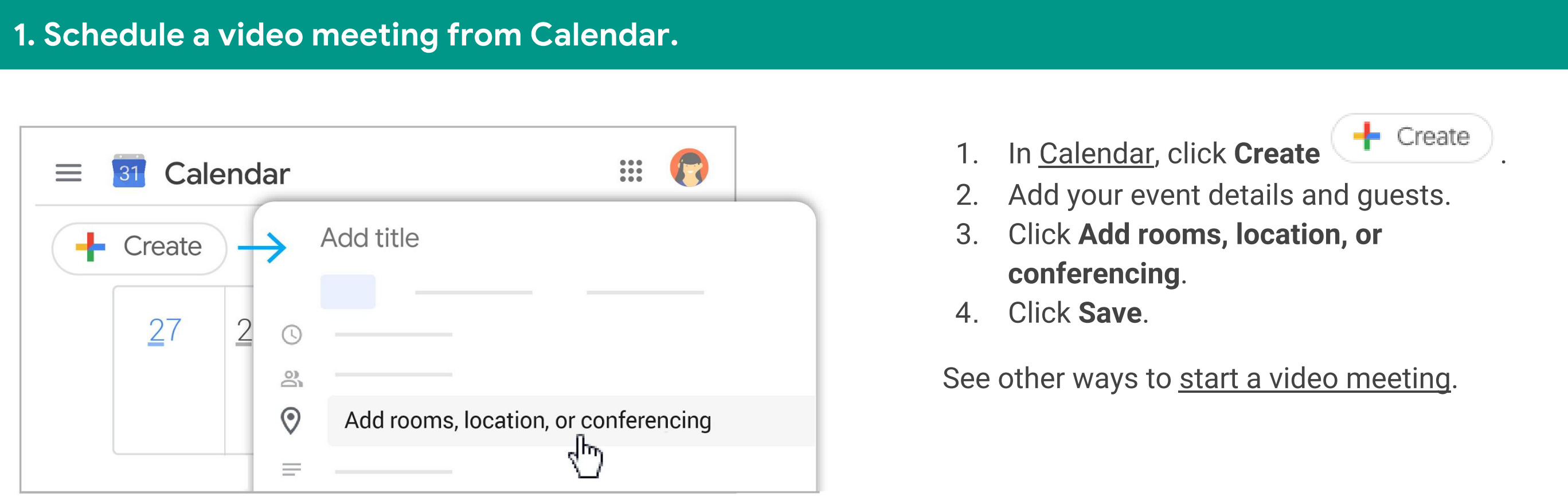 جدولة الاجتماعات بواسطة تقويم جوجل
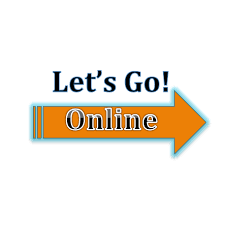 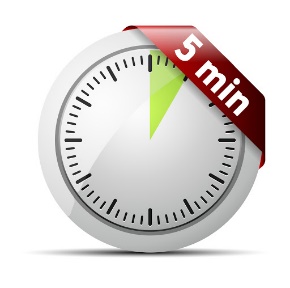 جوجل هانكاوت ميت Google Hangout Meet
متطلبات الدخول الى جوجل ميت
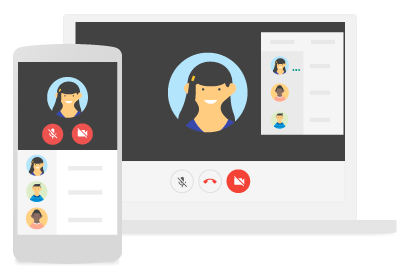 يجب على ادمن جي سويت تفعيل جوجل ميت لمنظمتك.

لانشاء مؤمر فيدوي, يجب ان تسجل دخولك الى حساب جي سويت

للانضمام الى مؤتمر فيدوي, تحتاج الى تطبيق ميت الجوال او الى متصفح انترنت يدعمه. لا تحتاج لحساب جي سويت

يمكن لاي شخص من اعضاء منظمتك او من خارجها الانضمام عن طريق النقر على رابط الاجتماع او ادخال الرقم التعريفي للاجتماع. يجب الموافقة على دخول ضيوف الجامعة الى الاجتماع بواسطة احد المشاركين فيه بضمنهم المشاركون الذين لم يسجلوا دخولهم لحساب جي سويت.
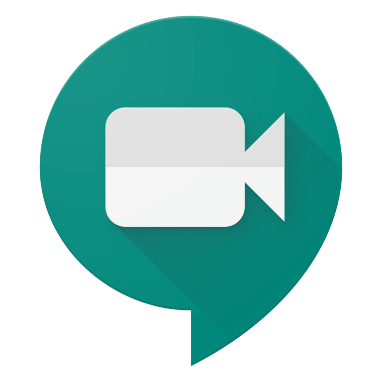 [Speaker Notes: https://support.google.com/a/users/answer/9282720?hl=en]
الانضمام الى مؤتمر فيدوي
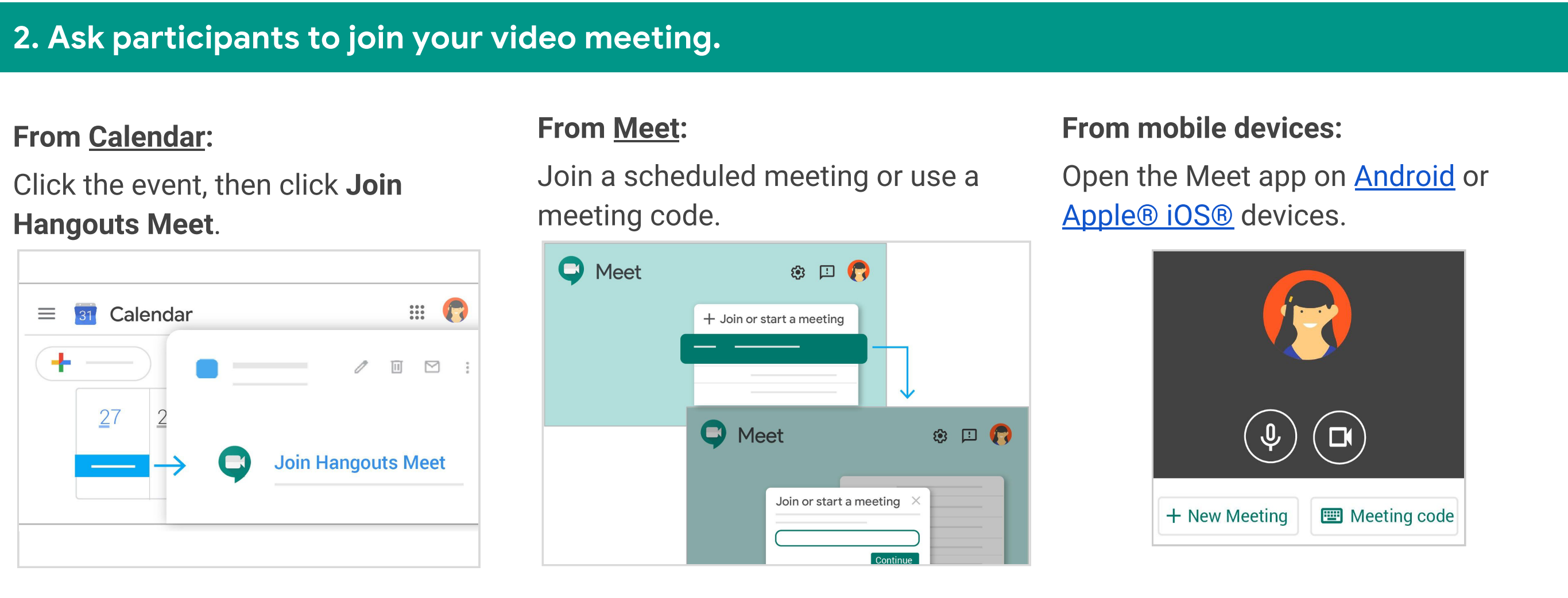 ادارة مؤتمر فيدوي
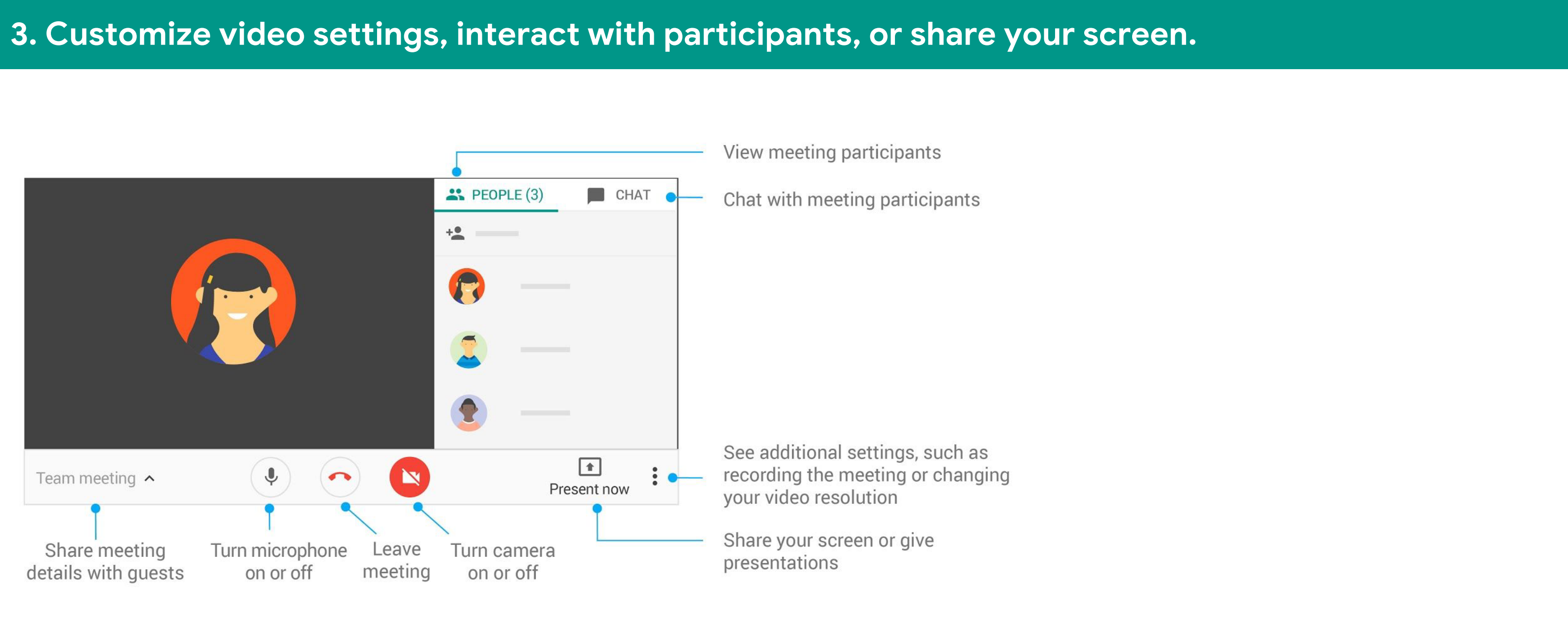 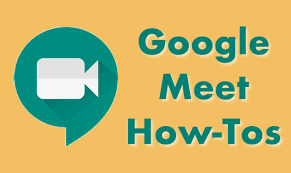 ادارة جوجل ميت (Google Meet)
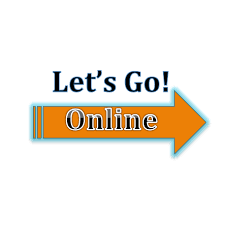 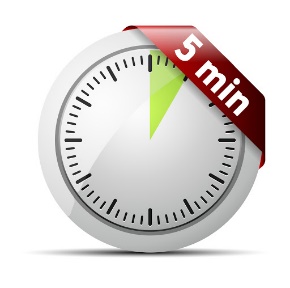 اختر طرق الانضمام الى مؤتمر فيدوي
A) من جي مايل (Gmail)
B) من صف جوجل الدراسي (Google classroom)
C) من نظام شخص ثالث 
D) كل ما سبق
الاستطلاع #2
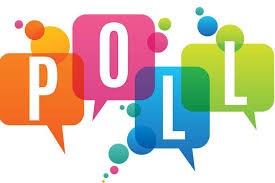 [Speaker Notes: https://support.google.com/a/users/answer/9850339?hl=en&co=GENIE.Platform=Desktop&visit_id=637257431614277661-2032743053&rd=1]
تكامل جوجل ميت مع البيئات المختلفة
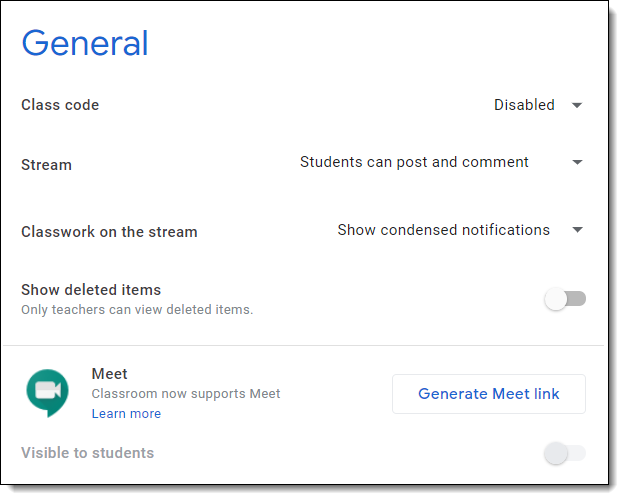 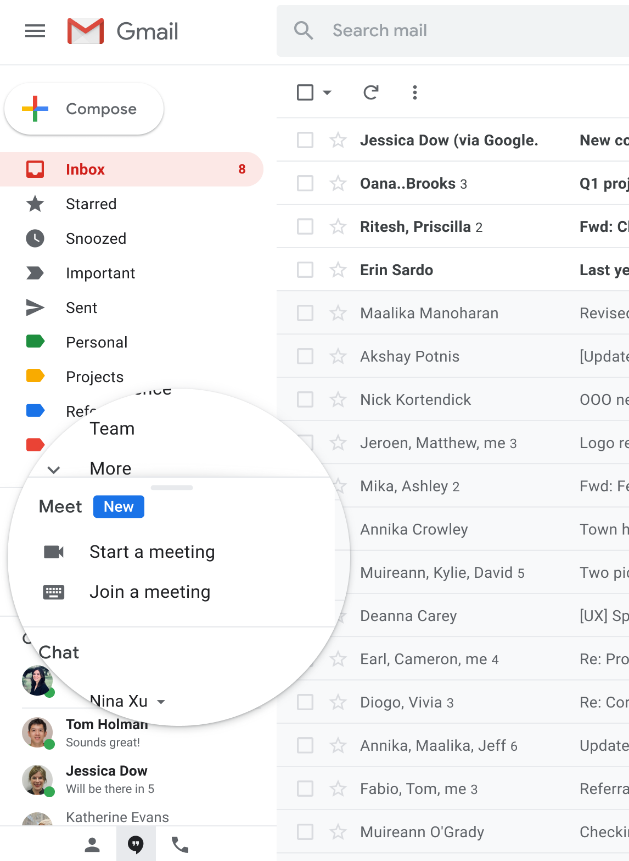 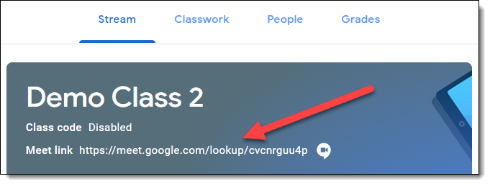 تكامل جوجل ميت مع صف جوجل الدراسي
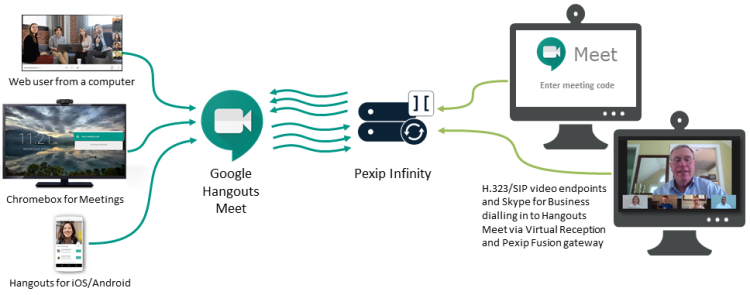 Integrating Meet With 3rd Party system Pexip infinity
تكامل جوجل ميت مع جي مايل(Gmail)
التخطيط وعقد الاجتماعات من اي مكان
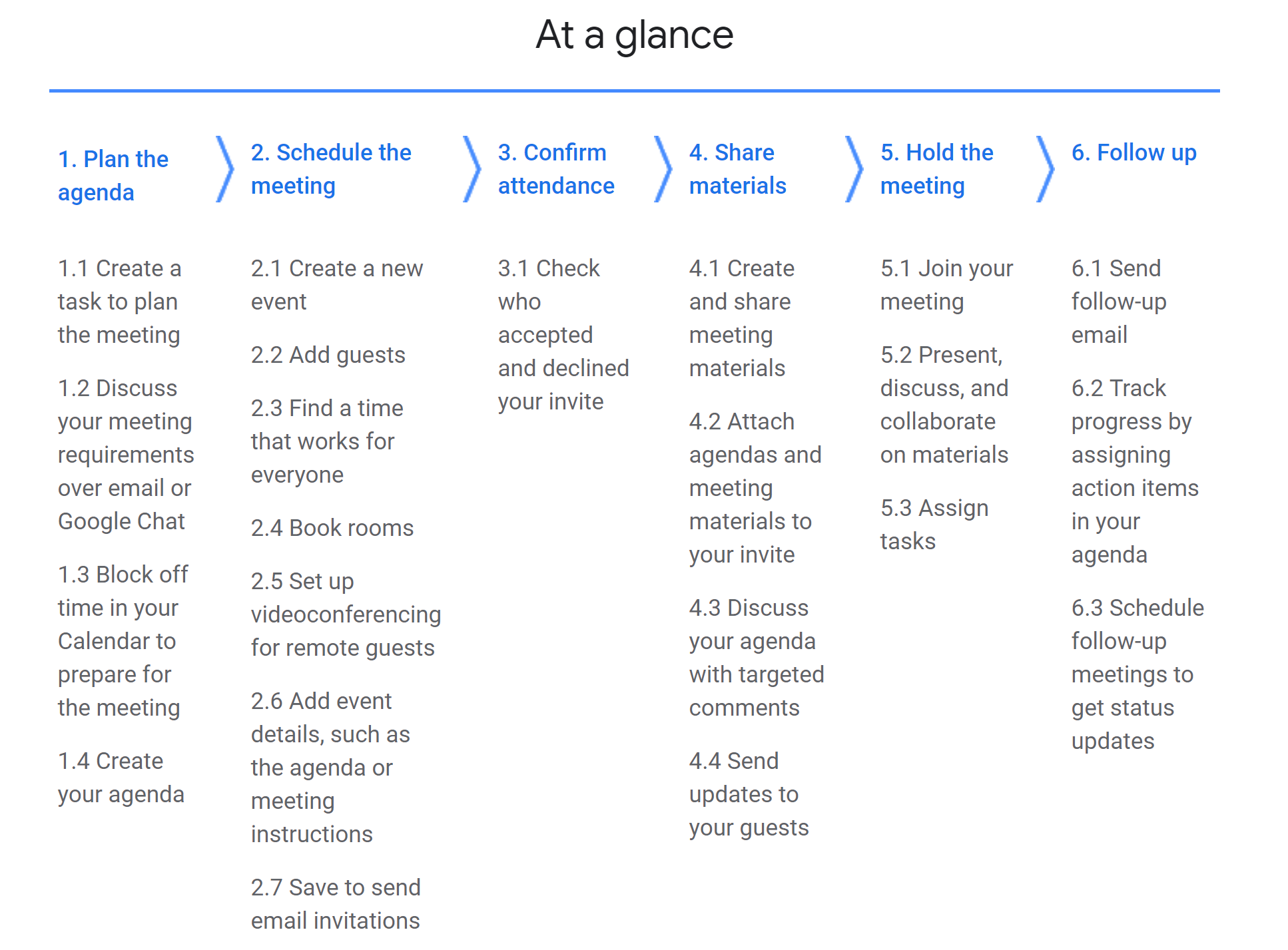 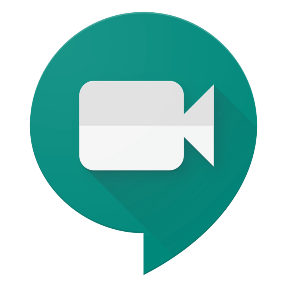 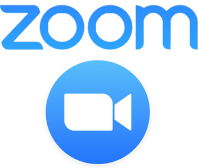 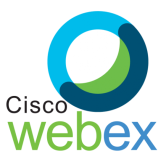 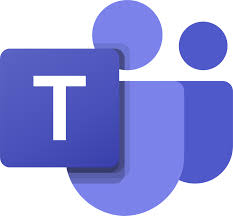 [Speaker Notes: https://support.google.com/a/users/answer/9283193]
ملحقات جوجل ميت لمتصفح كروم
https://chrome.google.com/webstore/category/extensions
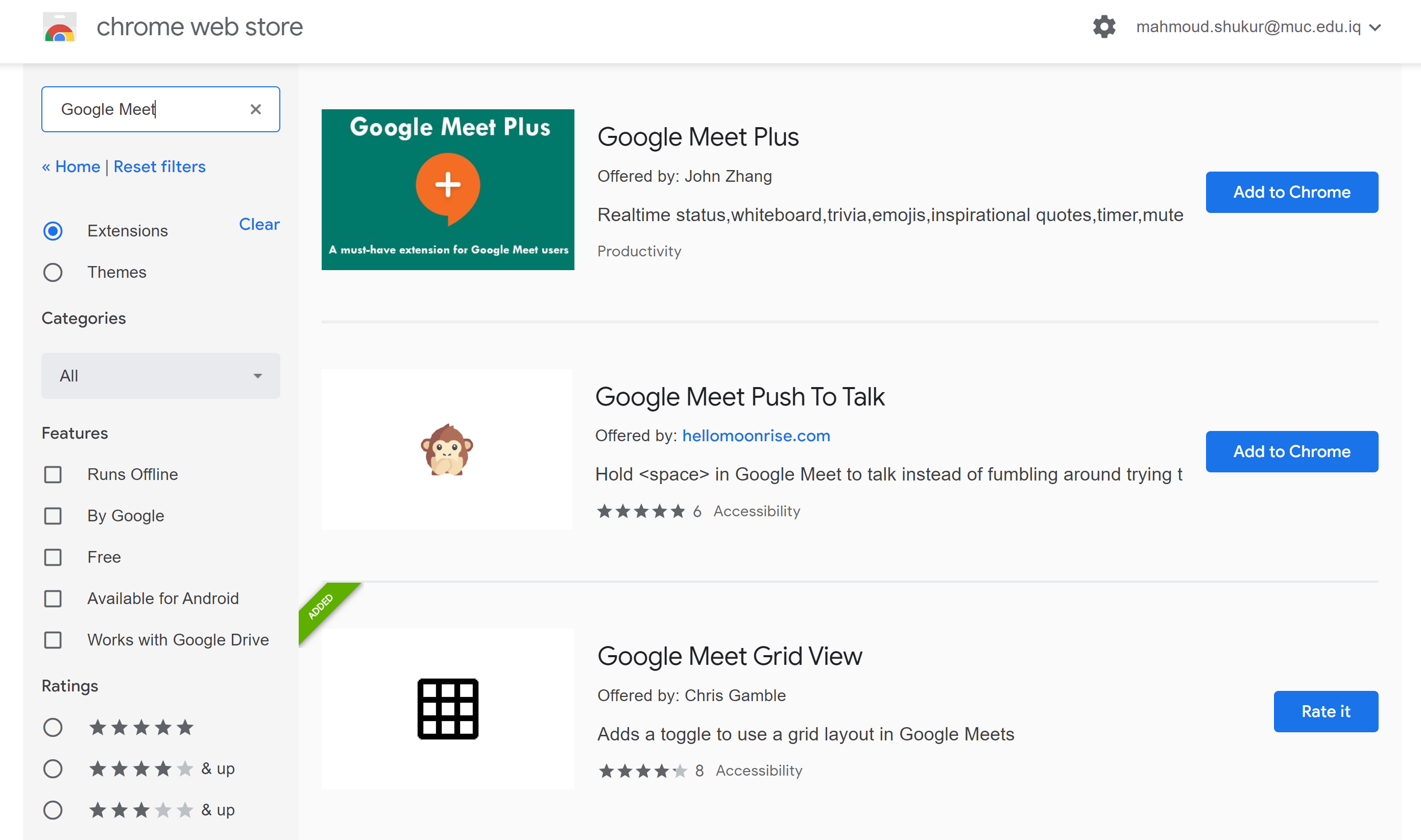 ملحقات الحضور لجوجل ميت
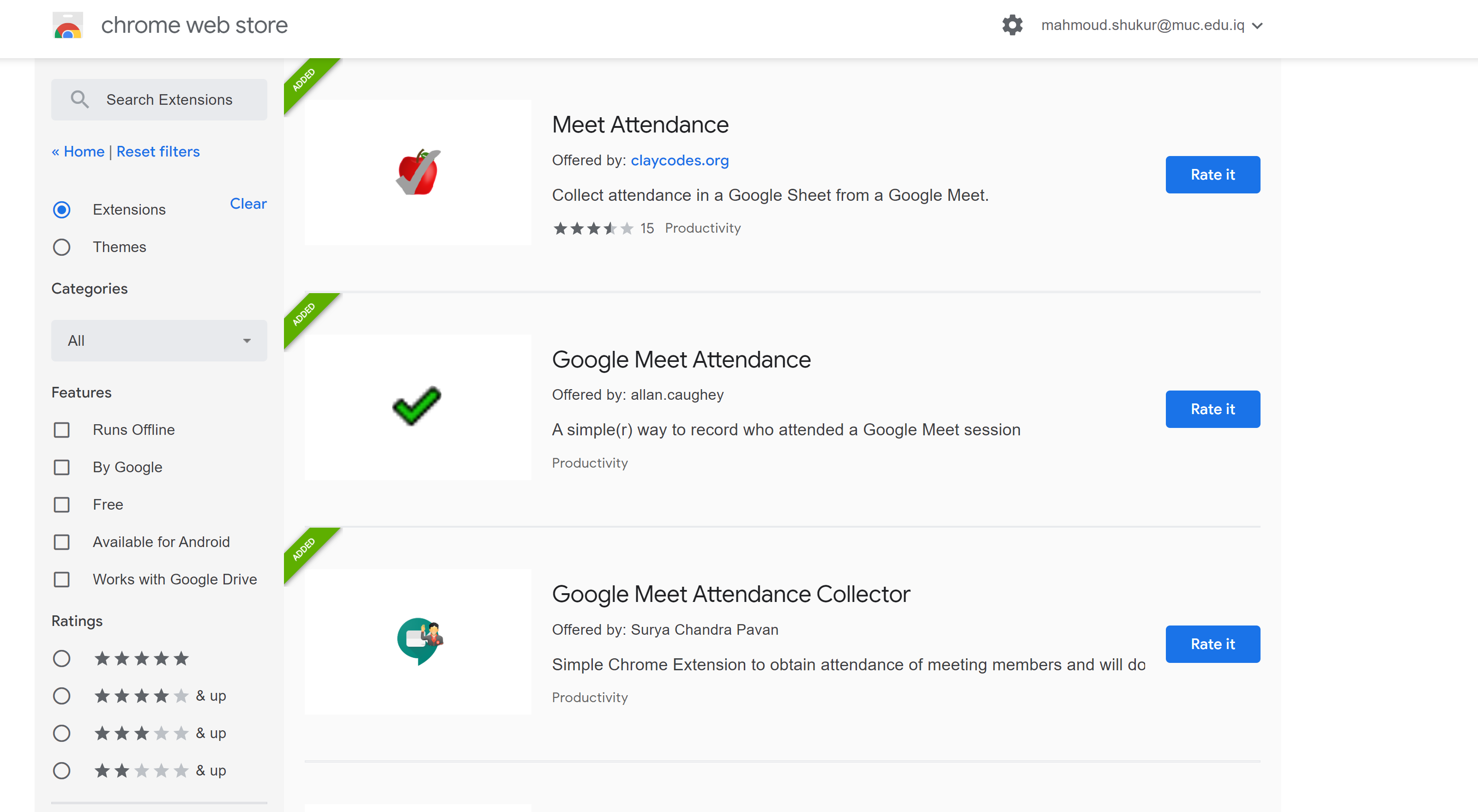 ادوات تحسين جوجل ميت
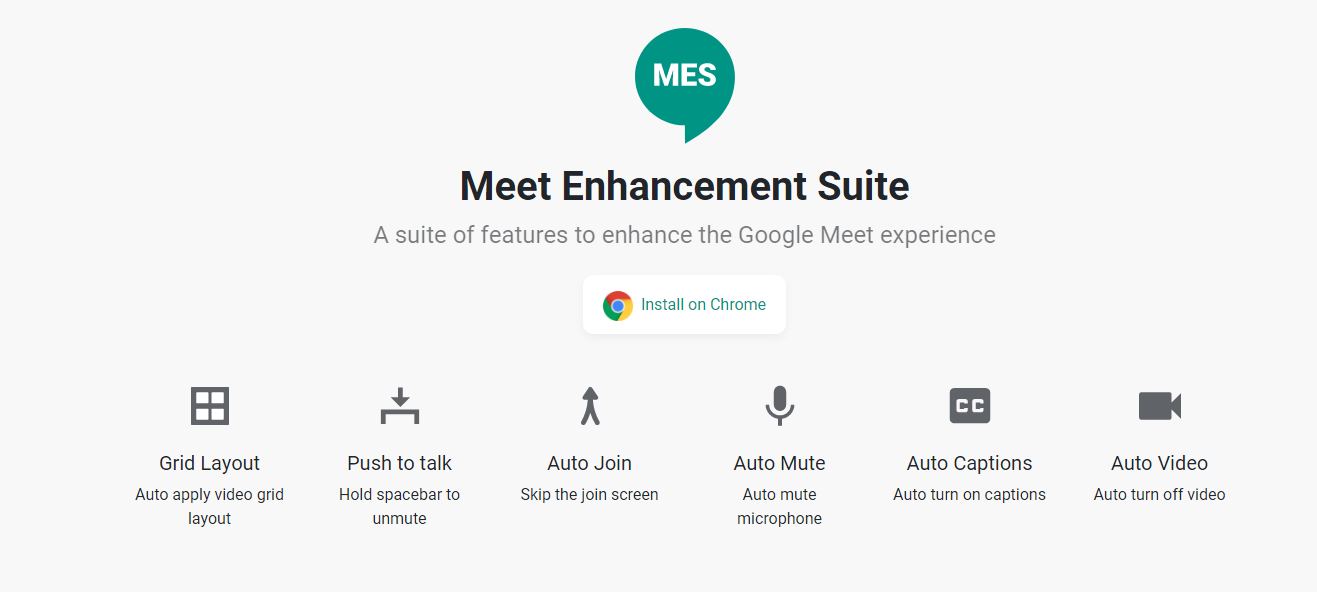 ملحقات جوجل ميت
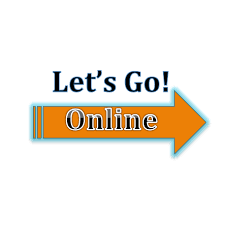 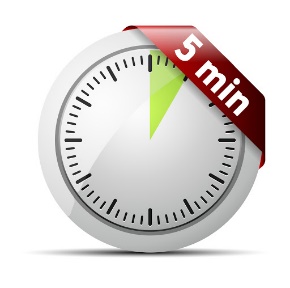 ما هي الملحقات الي استخدمتها ضمن متصفح الانترنت الذي تستخدمه لدعم التعليم الالكتروني؟
A) حضور ميت (Meet attendance) 
B)  العرض الشبكي لميت (Meet Grid Review)
C) لووم للتسجيل الفيدوي (Loom)
D) ليس بعد
الاستطلاع #3
هانكاوت للاعمال Business Hangout
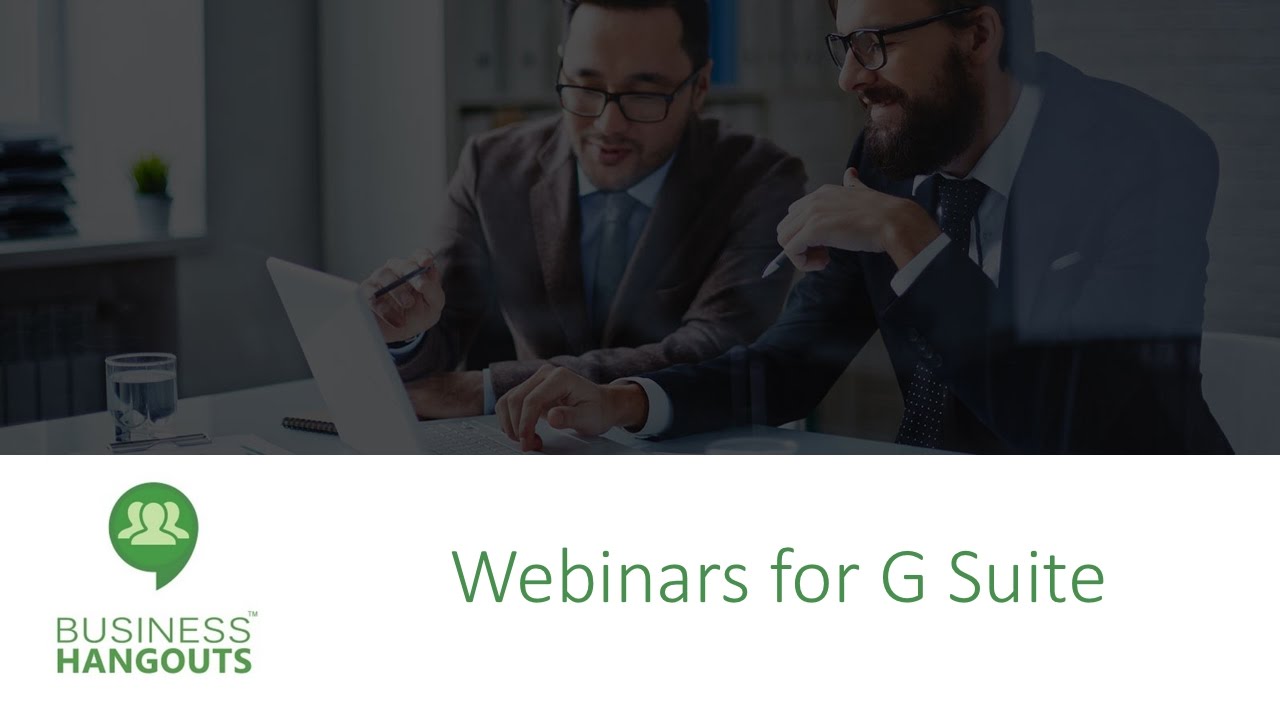 خطط هانكاوت للاعمال Business Hangout Plans
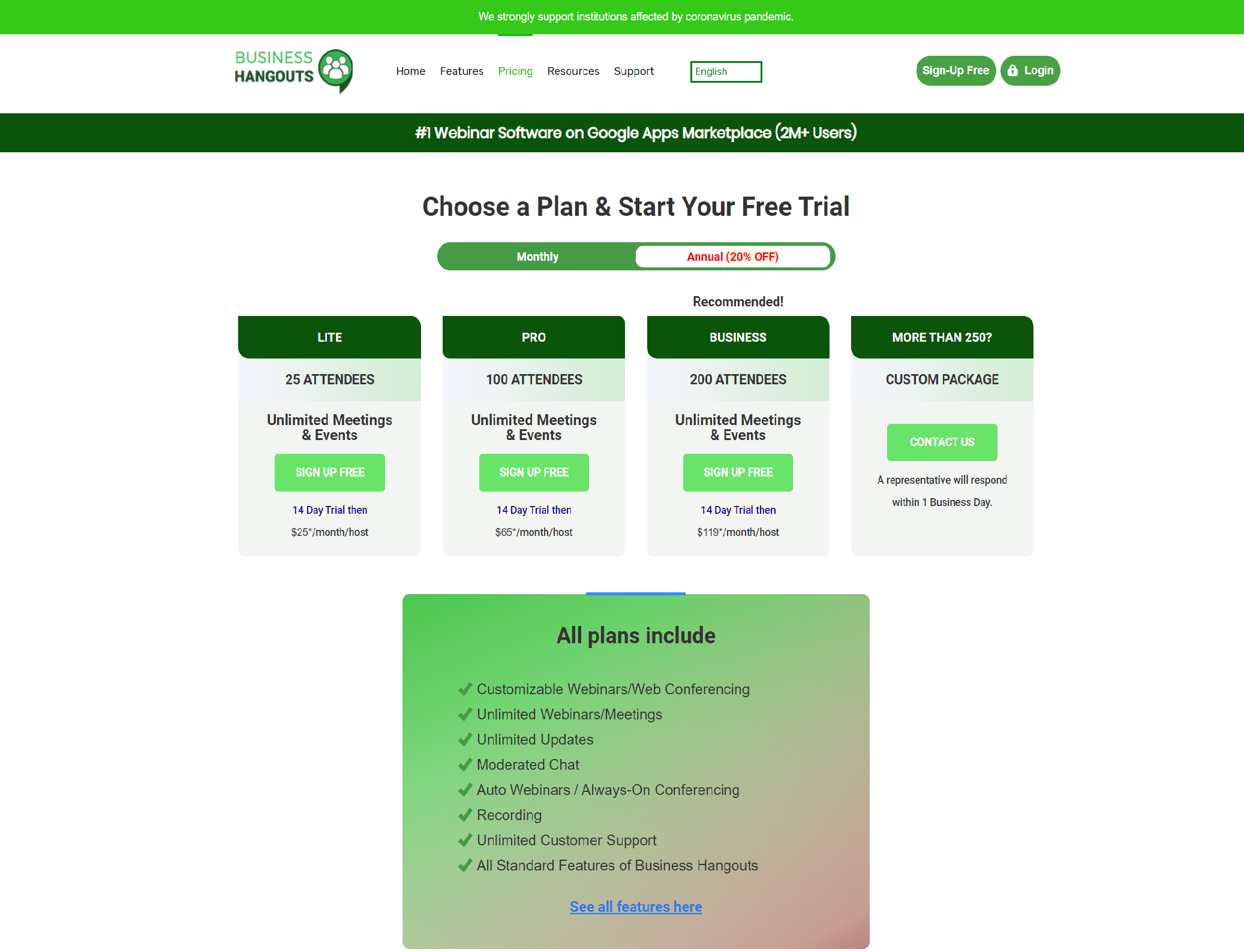 ميزات هانكاوت للاعمال Business Hangout Features
هانكاوت للاعمال هو منصة للندوات عبر الانترنت (webinar). وهو تطبيق شامل لانتاج ندوات عبر الانترنت للشركات والمؤسسات, الاجتماعات عبر الانترنت, المؤتمرات الفيدوية والفعاليات الافتراضية
تتضمن حزمة برنامج  هانكاوت للاعمال 14 ميزة
اذونات/السيطرة على الدخول
تسجيل الحضور
تقارير الحضور
تحليلات النشاط
مشاركة الملفات
المتابعة والاجتماعات الجانبية
بدء الاجتماع والانضمام
كتم الصوت
الاستطلاع
الدردشة في الوقت الحقيقي
التسجيل
مشاركة الشاشة مع الاخرين
تسجيل الجلسة
الاجتماع الفيدوي
خطأ ام صواب:

عند استخدام الندوات عبر الانترنت (Webinar) هناك ادوات اكثر للتحكم بمنصة الاجتماع الفيدوي.

اطبع «T» في صندوق الدردشة اذا كنت تعتقد ذلك صحيحا أو اطبع «F» اذا كان خاطئا
السؤال الاختباري # 1
بعد كوفيد 19 مكنت جوجل ميت داخل جي سويت للتعليم لدعم عدد مشاركين اقصى يصل الى:

150

200

 250

300
السؤال الاختباري # 2
الرجاء انهاء الاختبار بموعد اقصاه الخميس, 18 حزيران
القسم التالي: منصة الاجتماعات زووم (Zoom)
اسئلة واجوبة
ما هي الخطوات التالية؟
الرجاء الاجابة على الاسئلة التالية
اي من منصات المؤتمرات عبر الفيديو تفضل استخدامها مع طلابك؟ لماذا؟
هل تفضل جدولة اجتماعك مسبقا او تبدأ الاجتماع مباشرة؟
ما هي الفروقات الرئيسية بين الندوات عبر الانترنت (Webinar) والاجتماع؟
ما هي ميزات 
ما هي مزايا وعيوب المؤتمرات عبر الفيديو في التعليم؟
الواجب البيتي 1:
تأكد رجاء ان لا تتعدى اجاباتك صفحة واحدة
الرجاء الاجابة على الاسئلة التالية
قم بجدولة اجتماع هذا الاسبوع بواسطة تقويم جوجل مع طلابك او زملائك من الفريق وتأكد من التالي:
تنصيب وفحص حضور جوجل ميت (Google Meet attendance)
اختر اداة اخرى من جلسة اليوم وطبقها  في دورتك الدراسية

اكتب فقرة مختصرة لوصف ما هي الاداة التي استخدمتها؟ ما الذي نجح؟ اذا واجهتك اية تحديات, كيف ستحلها؟
الواجب البيتي 2:
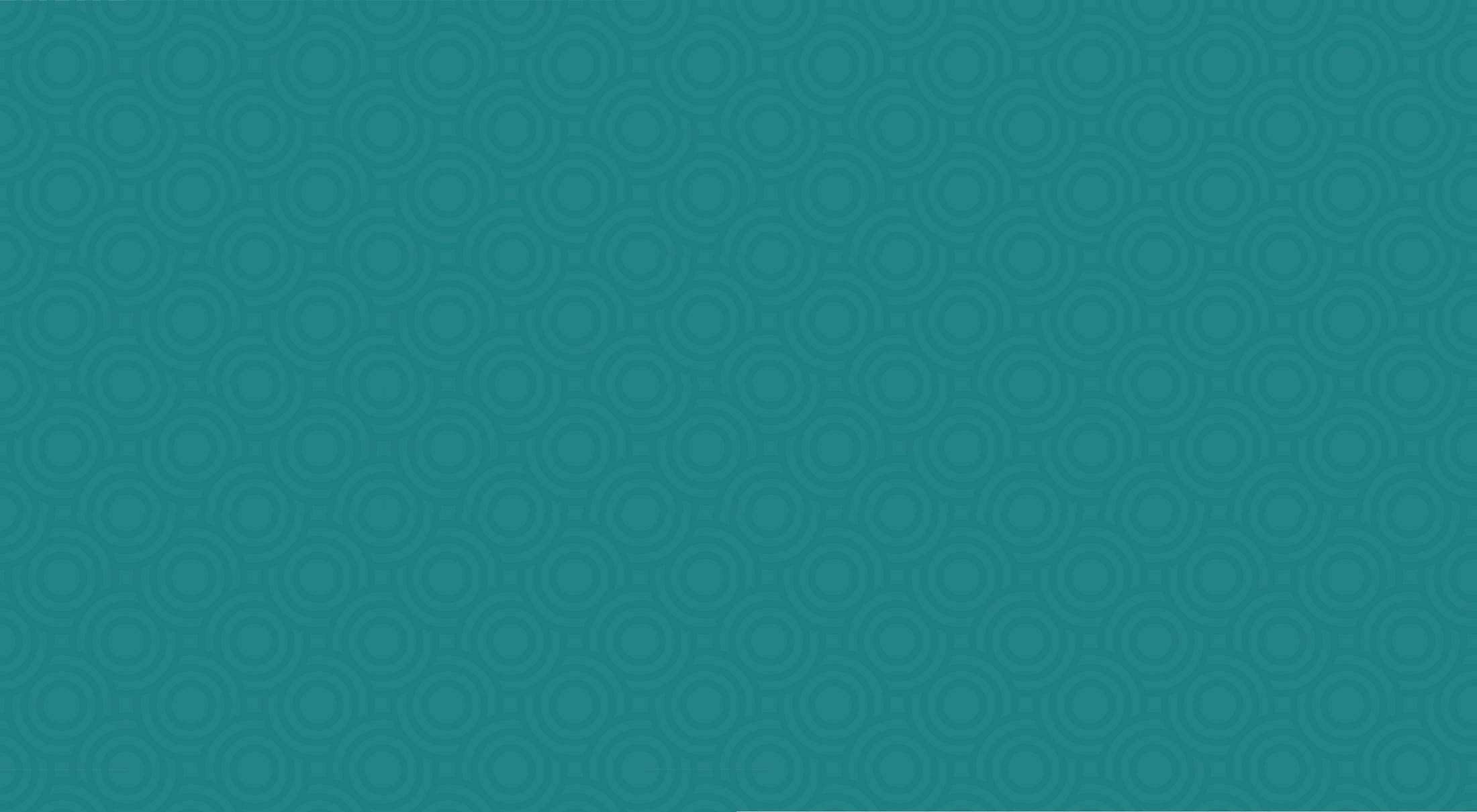 نهاية القسم الاول من الوحدة الثالة
شكرا لاستماعكم
Email: mahmoud.shukur@muc.edu.iq